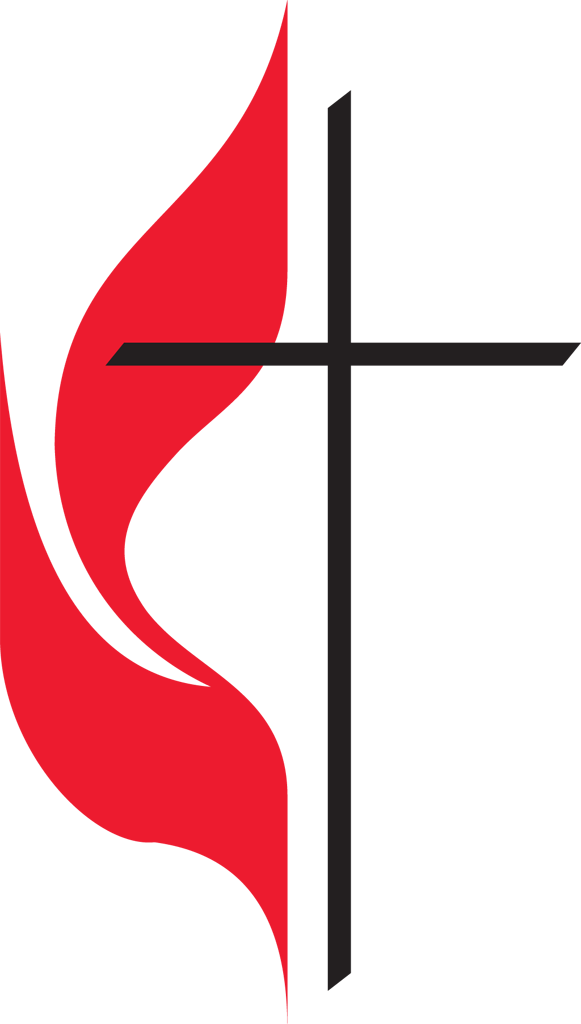 PRAMPlano Regional de Ação Missionária
Igreja Metodista – 4ª RE
O PRAM é um documento norteador que estabelece as diretrizes, ênfases e ações da missão da Igreja Metodista na 4ª RE. 
A razão da existência da Igreja está exatamente no fato desta se expressar na sua ação missionária. Isso significa sinalizar e tornar cada vez mais presente, mais difundida, na História, na vida das pessoas, o Reino de Deus.
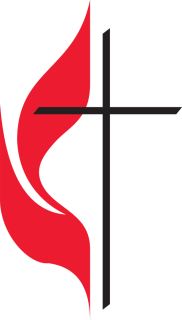 O que é o PRAM?
[Speaker Notes: Este eixo da ação missionária deve nos unir num projeto participativo, que promova, sobretudo, a nova vida em Cristo e, consequentemente, impulsione corajosamente nossa Região, no exercício dos dons e ministérios, na perspectiva de um discipulado santificador e transformador, a fim de alcançar um crescimento em todos seus aspectos (orgânico, qualitativo e quantitativo).]
Alicerces do pram
A Palavra de Deus.
PVMI - Plano para a Vida e Missão (Cânones).
PRAM - aprovado no 42º Concílio Regional.
PNM - Plano Nacional Missionário aprovado no XIX e XX Concílio Geral.
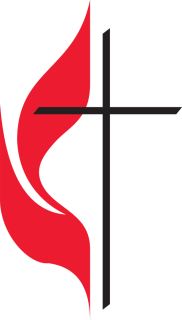 [Speaker Notes: NOSSOS ALICERCES NA ELABORAÇÃO no PRAM
Os documentos básicos que alicerçam e fundamentam o Plano Regional de Ação Missionária são:]
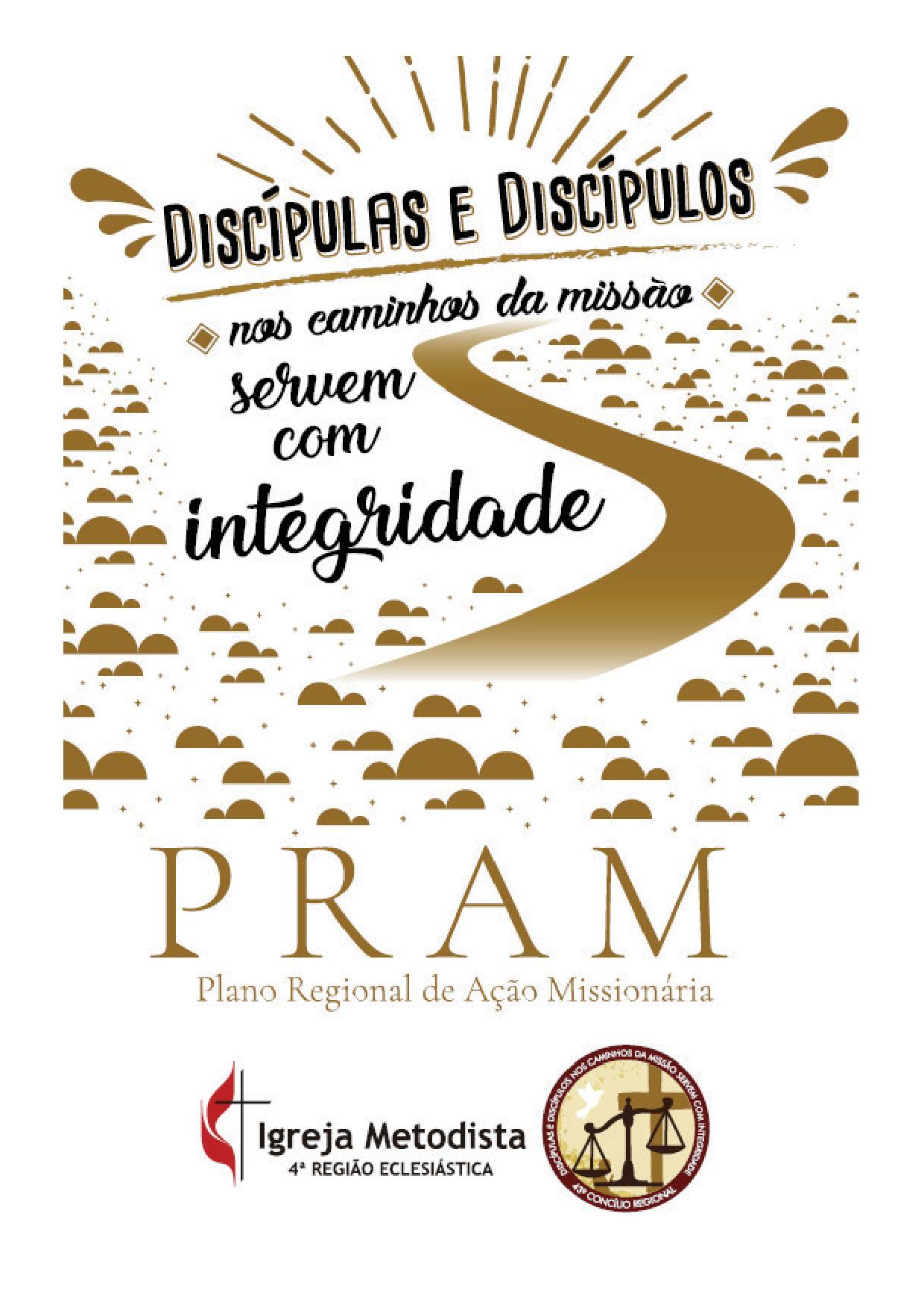 Tema 2018
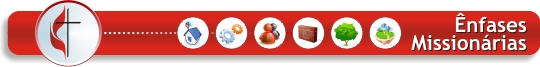 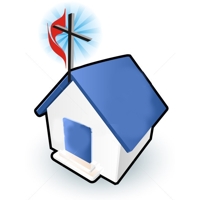 1ª Ênfase: EVANGELIZAÇÃO
Estimular o zelo evangelizador na vida de cada metodista, de cada igreja local.
2ª Ênfase: MINISTÉRIOS
Revitalizar o carisma dos ministérios clérigo e leigo nos vários aspectos da missão.
3ª Ênfase: DISCIPULADO
Promover o discipulado na perspectiva da salvação, santificação e serviço.
4ª Ênfase: IDENTIDADE
Fortalecer a Identidade, Conexidade e Unidade da Igreja.

5ª Ênfase: MEIO AMBIENTE
Implementar ações que envolvam a Igreja no cuidado e preservação do Meio Ambiente.
6ª Ênfase: DESAFIO URBANO
Promover maior comprometimento e resposta da Igreja ao Clamor do Desafio Urbano.
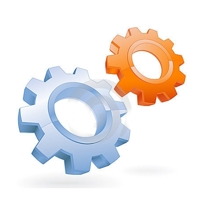 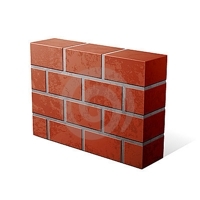 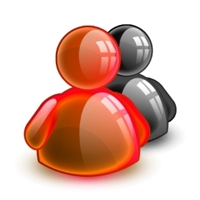 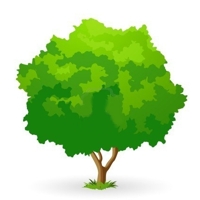 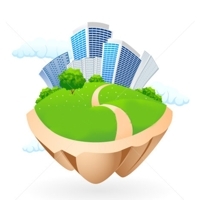 [Speaker Notes: 1ª Ênfase: Estimular o zelo evangelizador na vida de cada metodista, de cada igreja local.

2ª Ênfase: Revitalizar o carisma dos ministérios clérigo e leigo nos vários aspectos da missão.

3ª Ênfase: Promover o discipulado na perspectiva da salvação, santificação e serviço.

4ª Ênfase: Fortalecer a Identidade, Conexidade e Unidade da Igreja.

5ª Ênfase: Implementar ações que envolvam a Igreja no cuidado e preservação do Meio Ambiente.

6ª Ênfase: Promover maior comprometimento e resposta da Igreja ao Clamor do Desafio Urbano.]
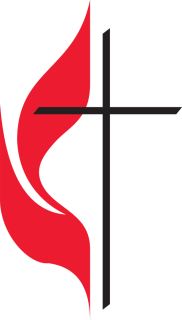 Bases Para ação
Discipulado: Grupos Pequenos, Lares de paz.
Programa de Plantação de Igrejas,
Abertura de projetos missionários a partir do discipulado.
Reavaliação e revitalização dos campos missionários.
Instituto Metodista Teológico João Ramos.
Programas de pastoreio de pastores/as.
Pastorais dos direitos humanos.
Multiplicação do Passa Macedônia.
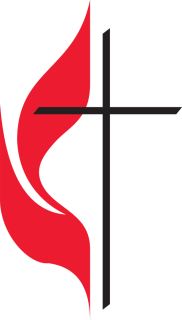 ESTRATÉGIAS
“O discipulado é o modo de vida, o estilo que caracteriza a vida daqueles/as que estão comprometidos com o Reino de Deus, que fazem da Nova Justiça, ou seja, dos valores éticos e da justiça do Reino uma prioridade na sua vida e que se dedicam integralmente ao serviço cristão, ao evangelismo e ao testemunho, em cumprimento à vontade de Deus (...)”.
Colégio Episcopal no Manual do Discipulado, Número 1.
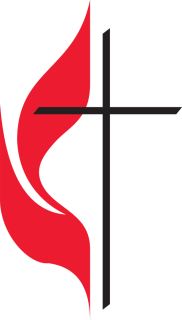 CAMINHO DO DISCIPULADO
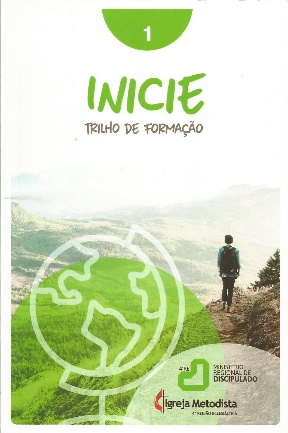 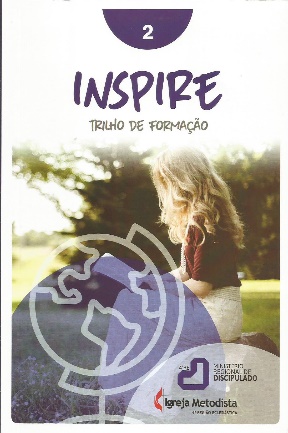 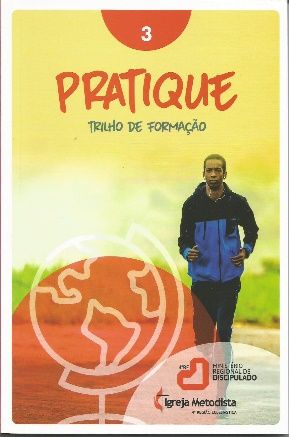 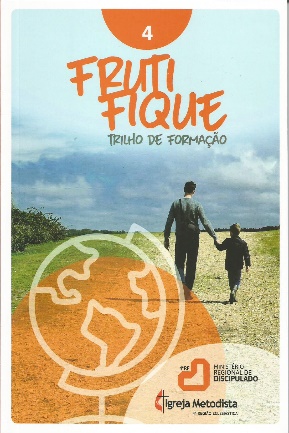 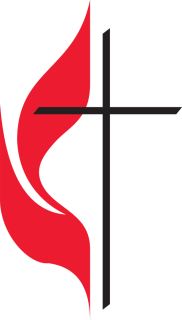 Trilho DE FORMAÇÃO DO DiscÍpulo
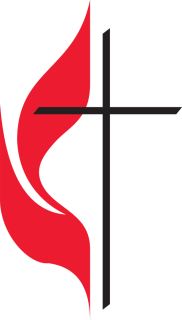 Bases DO DISCIPULADO
Uma Igreja Metodista em cada cidade.
Plantar novas igrejas através do discipulado.
Minas Gerais e o Espírito Santo como Regiões Eclesiásticas autônomas.
Auto sustento dos Campos Missionários.
Revitalização de Igrejas.
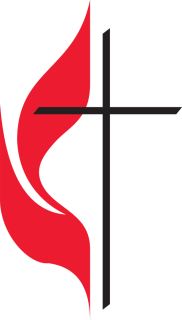 Alvos Regionais
5.000 (cinco mil) Grupos Pequenos.
50.000 (cinquenta mil) discípulos.
26 novas igrejas emancipadas (2 em cada Distrito).
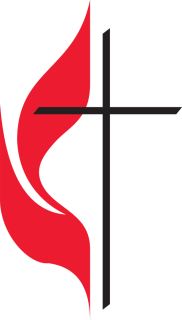 Alvos para 2018-2019
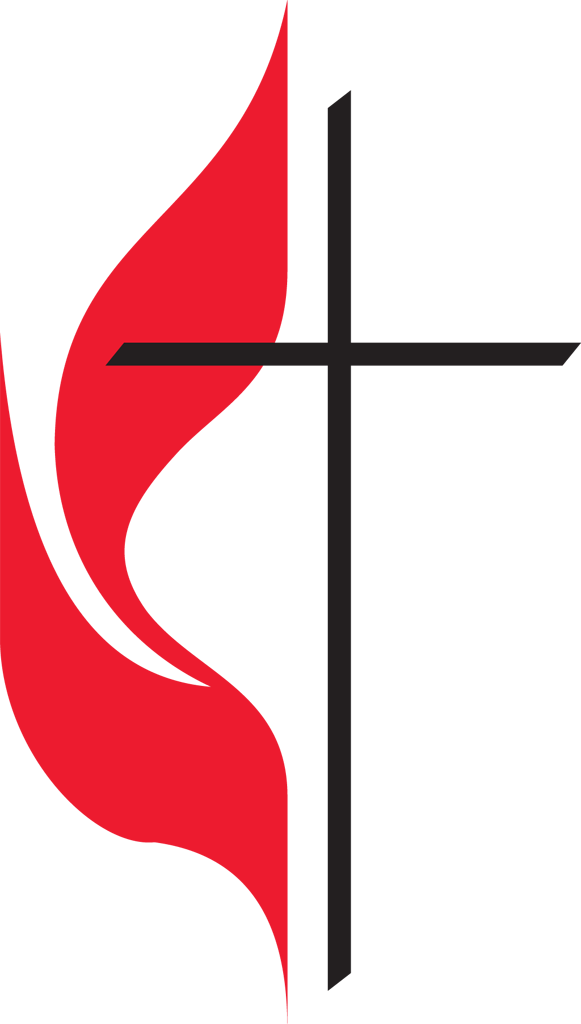 Deus abençoe a nossa igreja!